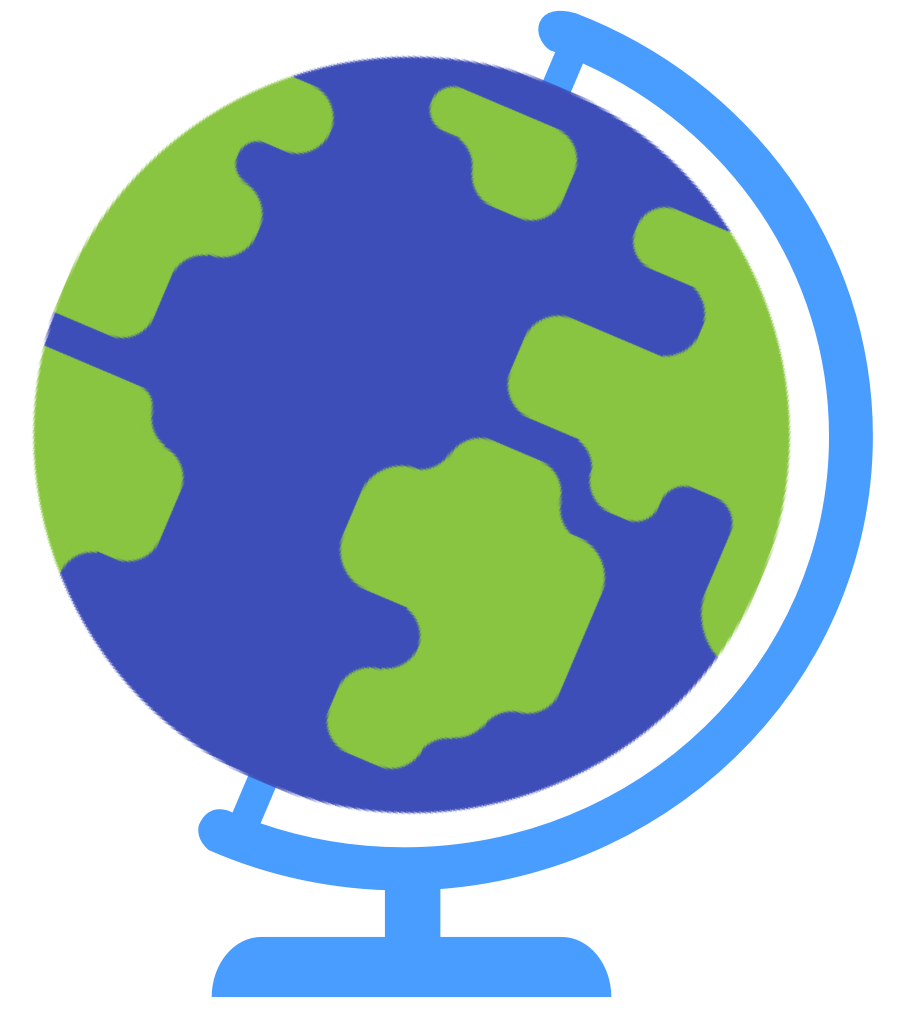 Unesco - POM10CC
Everglades
Uhanalainen kansallispuisto
Moona Mäkelä
Everglades, Florida, Yhdysvallat
Perustettu 1934
6200km2
Kävijöitä n 1,2miljoonaa vuosittain
Unesco-kohde, vaarassa tuhoutua
Biodiversiteetti
Suistoaluetta
Litteä kuin pannukakku
Matelijoita, lintuja ja substrooppista kasvustoa
Puistossa järjestetään eri toimijoiden puolesta erilaisia kiertoajeluita suoveneillä
Uhkakuvia
55 muun Unesco-kohteen joukossa, jotka vaarassa tuhoutua.
Uhkana ihmisten kaivamat padot ja kanaalit → ekosysteemi häiriintyy → tulvat